Украшение и реальность
Паутинки с росой
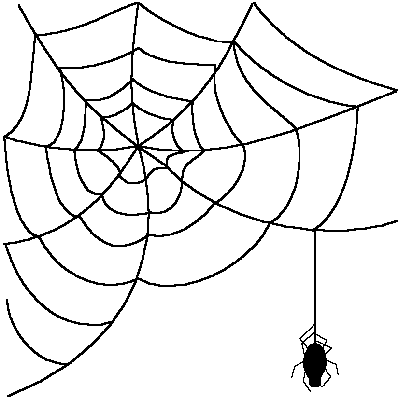